Проект бюджета 
Лужского городского поселения
 на 2020 год и на плановый период 2021 и 2022 годов
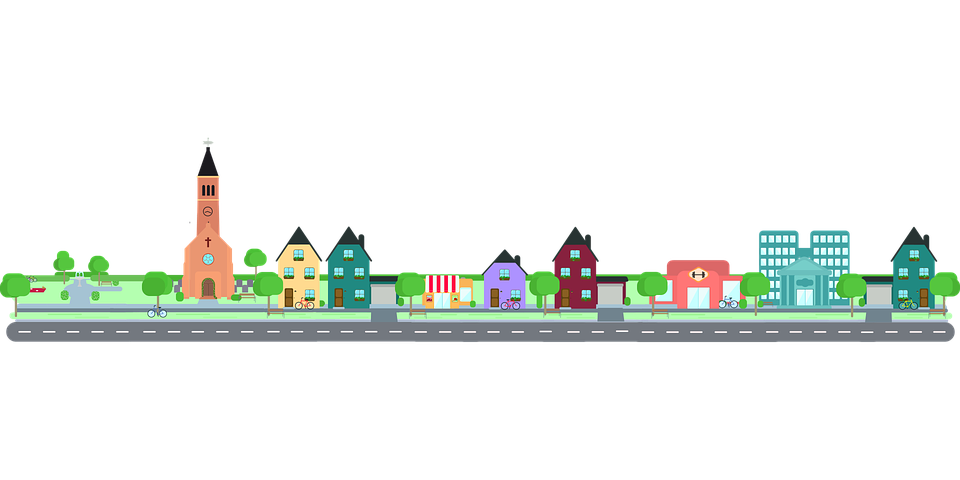 Основные направления бюджетной политики Лужского городского поселения
Основные параметры проекта бюджета Лужского городского поселения на 2020-2022 годы
тысяч рублей
Доходы – поступающие в бюджет денежные средства.
  Расходы – выплачиваемые из бюджета денежные средства, которые направляются на    
   финансовое обеспечение задач и функций органов местного самоуправления.
    Дефицит бюджета – ситуация, при которой расходы бюджета превышают его доходы.
         Профицит бюджета – превышение доходов бюджета над его расходами.
*Решение Совета депутатов ЛГП  от 18.12.2018  № 222
Доходная часть бюджета Лужского городского поселения
Налоговые доходы – занимают центральное место в системе доходов любого бюджета бюджетной системы. К ним относятся предусмотренные налоговым законодательством Российской Федерации федеральные, региональные и местные налоги и сборы, а также пени и штрафы. Налоговые доходы разграничиваются между бюджетами различных уровней бюджетной системы в соответствии с налоговым и бюджетным законодательством. Налоговый кодекс Российской Федерации устанавливает федеральные, региональные и местные налоги и сборы, а также специальные налоговые режимы. Разграничение федеральных налогов между бюджетами различных уровней бюджетной системы производится на основе нормативов (процентных) отчислений. При этом данные нормативы закреплены в Бюджетном кодексе и являются едиными и постоянными для бюджетов различных уровней бюджетной системы Российской Федерации.
Неналоговые доходы – доходы от использования и продажи имущества, находящегося в государственной или муниципальной собственности; доходы от платных услуг, оказываемых казенными учреждениями, находящимися в ведении органов местного самоуправления; средства, полученные в результате применения мер гражданско-правовой, административной и уголовной ответственности, в т.ч. штрафы, конфискации, компенсации, а также средства, полученные в возмещение вреда, причиненного Российской Федерации, субъектам Российской Федерации, муниципальным образованиям, и иные суммы принудительного изъятия; иные неналоговые доходы.
Безвозмездные поступления – дотации, субсидии и иные межбюджетные трансферты, полученные из других бюджетов бюджетной системы Российской Федерации; безвозмездные поступления от физических и юридических лиц, в том числе добровольные пожертвования.
*Решение Совета депутатов ЛГП от 18.12.2018  № 222
Поступление налоговых доходов
Налог на доходы физических лиц, 
(тыс. руб.)
Земельный налог, 
(тыс. руб.)
Акцизы, (тыс. руб.)
Норматив отчислений – 0,1003 (в 2019 году – 0,10176)
Налог на имущество физических лиц, 
(тыс. руб.)
*Решение Совета депутатов ЛГП  от 18.12.2018  № 222
Поступление неналоговых доходов
Доходы от использования имущества, находящегося в муниципальной собственности, (тыс. руб.)
Доходы от продажи материальных и нематериальных активов, (тыс. руб.)
Доходы от оказания платных услуг (работ), (тыс. руб.)
Штрафы, санкции, возмещение
ущерба, (тыс. руб.)
*Решение Совета депутатов ЛГП  от 18.12.2018  № 222
Доходы от оказания платных услуг
18 522,0 тыс. руб.
2020 год
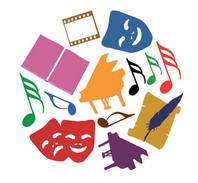 МКУ «СМЦ»
МКУ «Лужский городской 
Дом культуры»
МКУ «Лужский киноцентр 
 «Смена»
МКУ «Лужская ЦБС»
*Решение Совета депутатов ЛГП  от 18.12.2018  № 222
Структура доходной части бюджета
2020 год
Дотации - средства, предоставляемые бюджету другого уровня бюджетной системы на безвозмездной и безвозвратной основе без установления направлений и (или) условий их использования.
тыс. руб.
Аналогия в семейном бюджете: 
Вы даете своему ребенку карманные деньги.
Собственные доходы бюджета Лужского городского поселения (налоговые и неналоговые)
Показатели собственных доходов бюджета
*Решение Совета депутатов ЛГП  от 18.12.2018  № 222
Предельные объемы бюджетных ассигнований местного бюджета сформированы на основе следующих подходов:
2020 год
применения с целью расчета должностных окладов работников муниципальных казенных учреждений Лужского городского поселения за календарный месяц с 1 января 2020 года расчетной величины в размере
9 940,0 рублей

индексации расходов на обеспечение деятельности казенных учреждений не более  4,0%

планирование расходов на реализацию Указов Президента Российской Федерации от 7 мая 2012 года № 597 "О мероприятиях по реализации государственной социальной политики" в полном объеме
Расходы бюджета Лужского городского поселения
2019 год*
Межбюджетные трансферты –
 средства, предоставляемые одним бюджетом бюджетной системы Российской Федерации другому бюджету бюджетной системы Российской Федерации.
61 724,7
262 515,7
(в т.ч. 
     дотация 
              22 079,1)
271 970,1
(в т.ч. 
      дотация 
                 27 973,3)
2020 год
*Решение Совета депутатов ЛГП  от 18.12.2018  № 222
Расходы бюджета Лужского городского поселения по видам расходов (за счет собственных средств бюджета)
*Решение Совета депутатов ЛГП  от 18.12.2018  № 222
Структура расходов бюджета по разделам классификации
           расходов (за счет собственных средств)
*Решение Совета депутатов ЛГП  от 18.12.2018  № 222
Структура расходной части бюджета в разрезе программных и непрограммных расходов  (за счет собственных средств бюджета)
2020 год
271 970,1 тыс. руб.
Муниципальная программа «Развитие жилищно-коммунального и дорожного хозяйства»  (за счет собственных средств бюджета)
2020 год
Подпрограмма «Благоустройство»
30 189,5 тыс. руб.
2020 год
Подпрограмма «Содержание и ремонт автомобильных дорог и искусственных сооружений» (за счет собственных средств бюджета)
мероприятия по содержанию и ремонту дворовых территорий многоквартирных домов, проездов к дворовым территориям многоквартирных домов населенных пунктов
300,0 т.р.
 капитальный ремонт и ремонт автомобильных дорог и искусственных сооружений
10 000,0 т.р.
 софинансирование субсидий, представленных бюджету ЛГП на капитальный ремонт и ремонт автомобильных дорог 
6 000,0 т.р.
38 700,0 тыс. руб.
35 726,6 тыс. руб.
Комплекс работ по содержанию автомобильных дорог на территории ЛГП: подметание, посыпка, полив, вывоз грунта и пр.
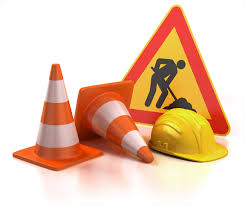 *Решение Совета депутатов ЛГП  от 18.12.2018  № 222
Подпрограмма «Газификация жилищного фонда Лужского городского поселения»
2020 год
По данной подпрограмме на 2020 год предусмотрены бюджетные инвестиции в объекты капитального строительства объектов газификации (в том числе проектно-изыскательские работы) собственности муниципального образования и расходы на организацию газоснабжения в сумме 7 551,3 тыс. руб., в том числе: софинансирование субсидии из областного бюджета – 4 387,2 тыс. руб.
Муниципальная программа 
«Развитие культуры в Лужском городском поселении»(за счет собственных средств бюджета)
2020 год
106,9% от  уровня 2019 года
*Решение Совета депутатов ЛГП  от 18.12.2018  № 222
Источники внутреннего финансирования дефицита бюджета
2020 год
Источники финансирования дефицита бюджета –
 средства, которые привлекаются для покрытия дефицита (кредиты банков, кредиты от других уровней бюджетов, кредиты финансовых международных организаций, ценные бумаги, иные источники).
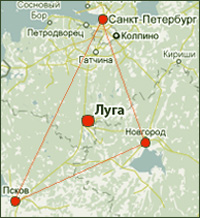 СПАСИБО ЗА ВНИМАНИЕ!